LOGO DE INSTITUCIÓN
Quitar recuadro
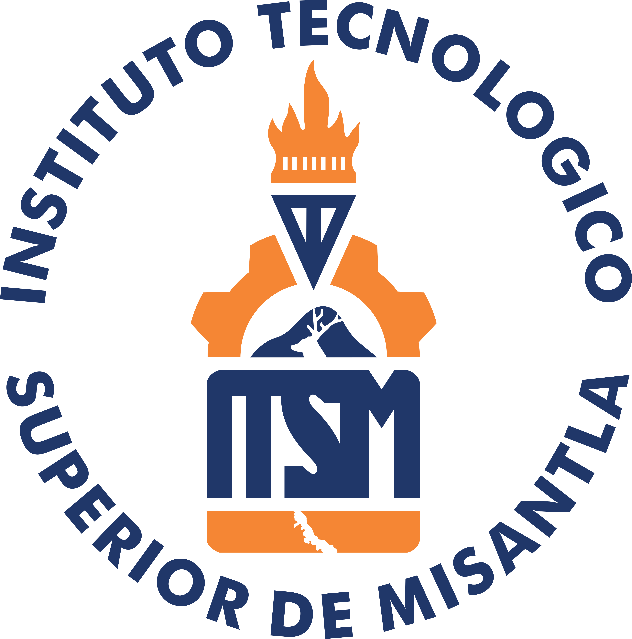 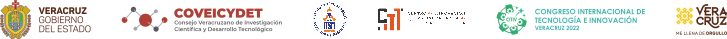 1.-No sobrepasar esta área
2.-Revisa ortografía  y acentúa 
     mayúsculas.
TÍTULO (nombre con el que fue inscrito el proyecto. 
Formato centrado. Nombres largos tamaño mínimo 40)
PARTICIPANTES:
Ejemplo Erik Balderas González
 Calibri, tamaño 32 Negrita, centrado.

ASESOR(ES): Lic. Adolfo Román Armenta Hernández 
(incluir grado académico, Calibri tamaño 43 Negrita, centrado.
OBJETIVO
Meta o propósito a alcanzar, deberá resumir los objetivos específicos. Calibri tamaño 28 Normal.
PROPUESTA DE VALOR
Describe el por qué los clientes prefieren un (producto, proceso o servicio) sobre otros. Es un conjunto de beneficios que se ofrece a sus consumidores, Calibri tamaño 28 Normal.
Inserta una imagen descriptiva del proyecto.
RESULTADOS
Debe contener una información precisa de los datos obtenidos, los resultados principales del estudio o análisis del producto, proceso o servicio. Calibri tamaño 28 Normal.
Inserta una imagen, gráfica, tabla o estadísticas que hagan referencia a los resultados obtenidos.
RESUMEN
Objetivos justificación y e introducción a los resultados
INTRODUCCIÓN
Introducción a la investigación…
METODOLOGIA
Descripción de los pasos de la metodología
Inserta una imagen de la metodología
CONCLUSIONES
Debe contener una información precisa de los datos obtenidos, los resultados principales del estudio o análisis del producto, proceso o servicio. Calibri tamaño 38 Normal.